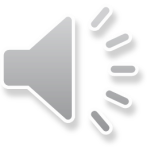 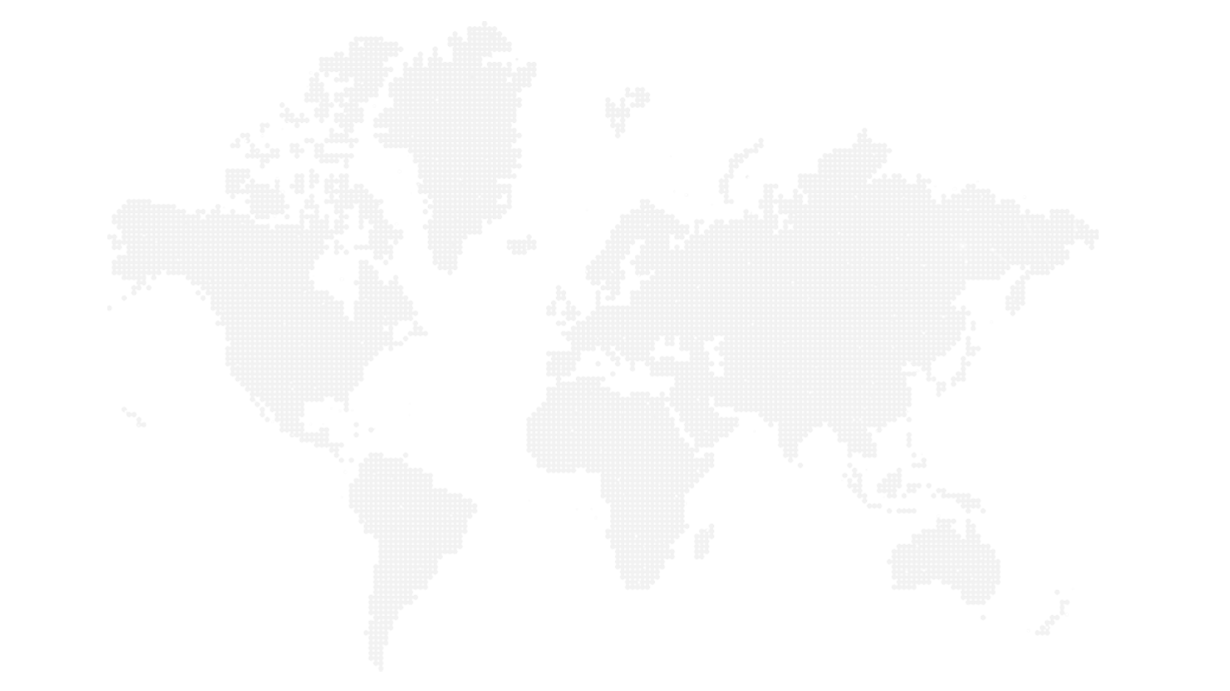 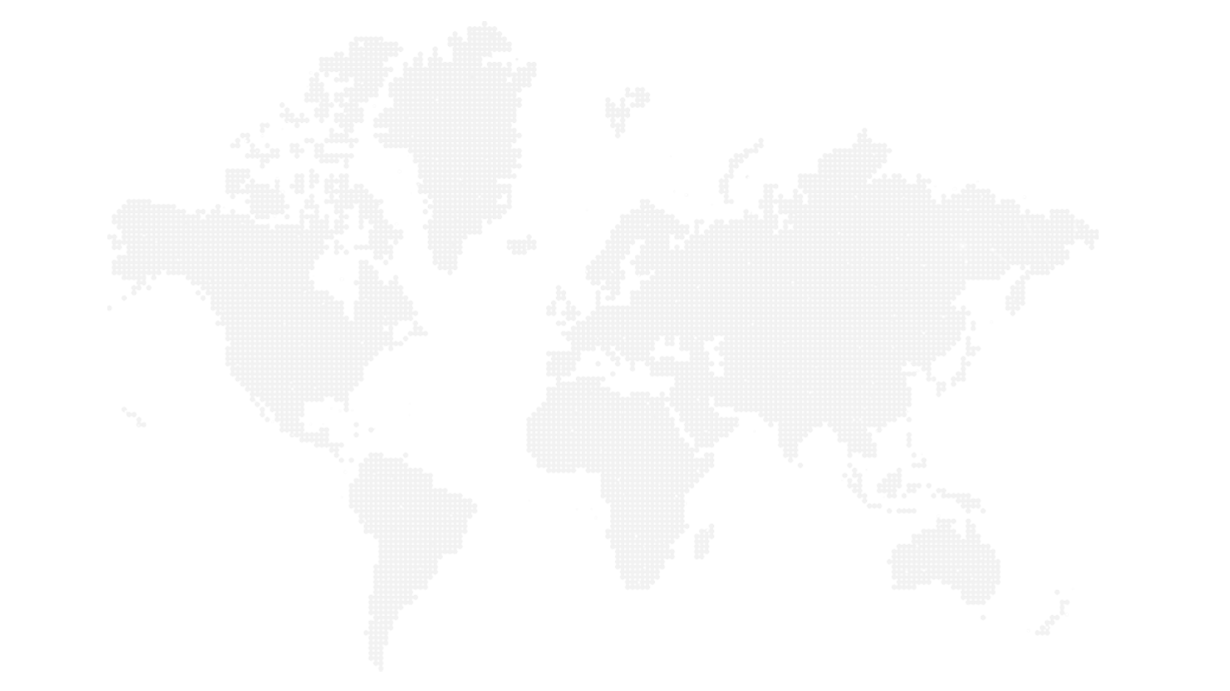 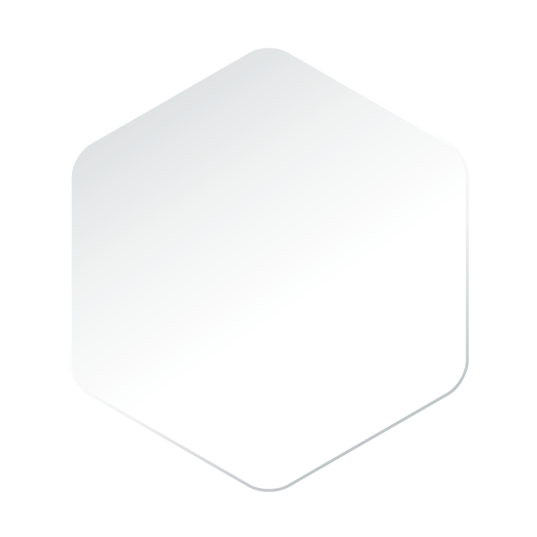 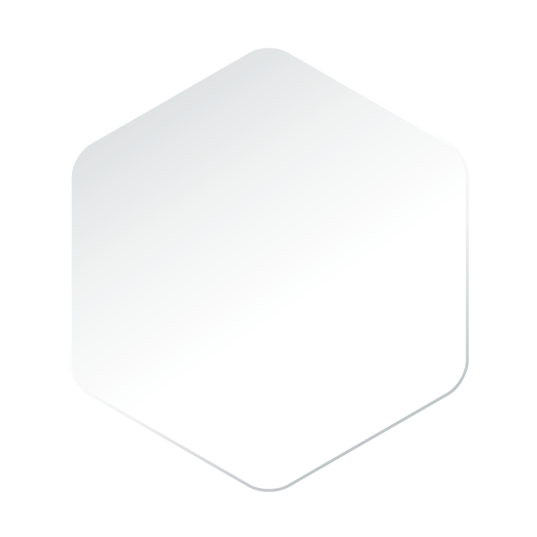 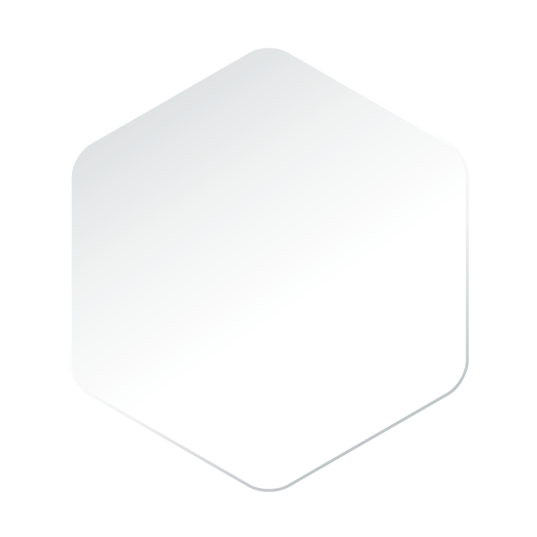 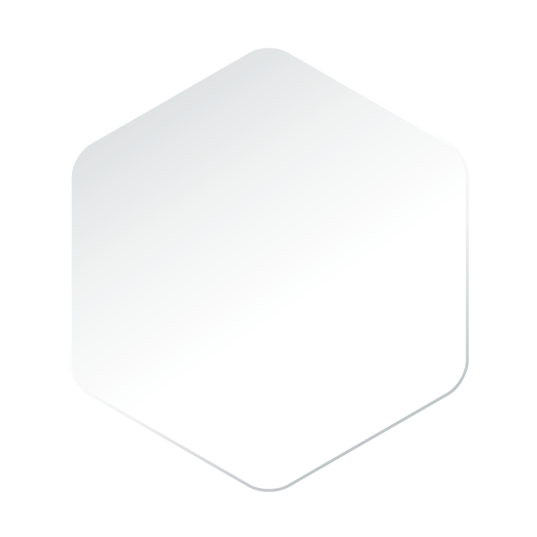 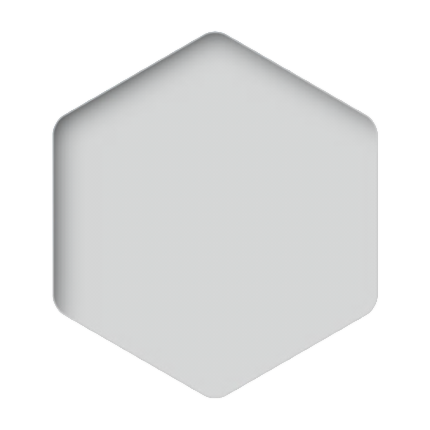 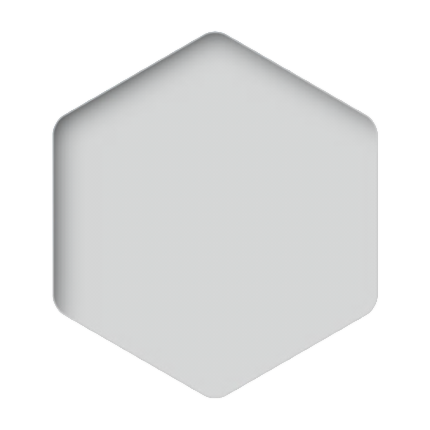 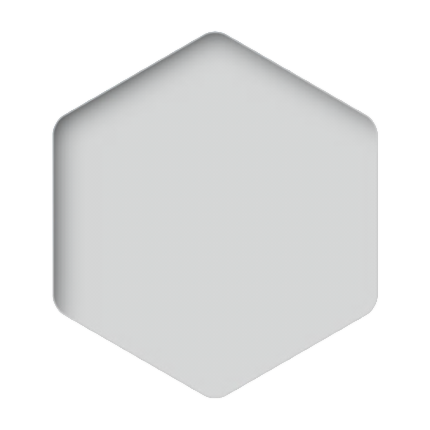 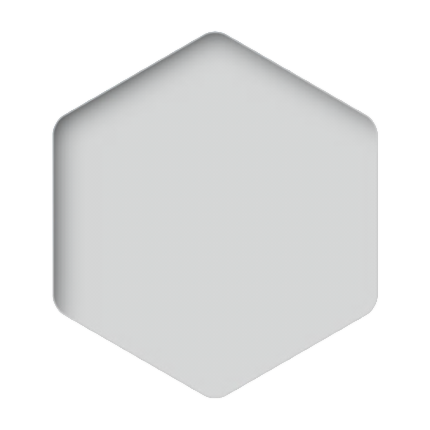 项
目
申
报
项目申报通用报告模板
丨动态PPT丨框架完整丨精美大气丨可以编辑丨
Chinadaily.com.cn is the largest English portal in China, providing news, business information, BBS, learning materials. The Website has channels as China,
目录
CONTENT
01
点击添加标题
单击此处添加文字内容
单击此处添加文字内容
02
单击此处添加文字内容
单击此处添加文字内容
点击添加标题
单击此处添加文字内容
单击此处添加文字内容
03
点击添加标题
单击此处添加文字内容
单击此处添加文字内容
04
点击添加标题
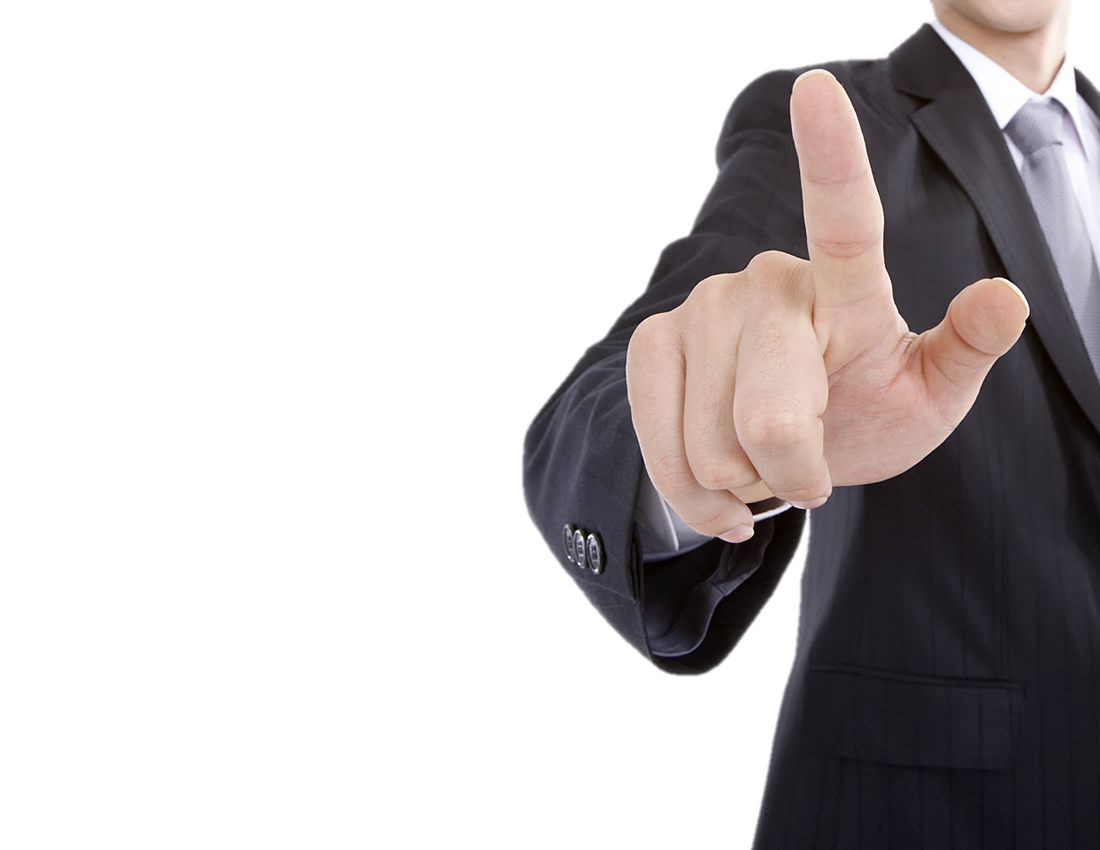 标题
所有文字都可以修改  点击修改
点击添加文本    
点击添加文本
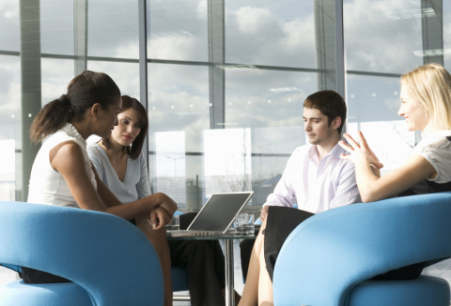 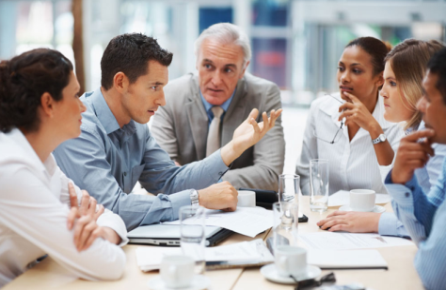 点击添加文本    
点击添加文本
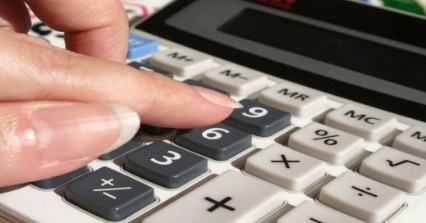 点击添加文本    
点击添加文本
解决方案
单击此处添加文本单击此处添加文本单击此处添加文本
标题
所有文字都可以修改  点击修改
Strategy
Costumer
Analyze
Product
点击更改您的文字内容以下内容并没有什么实际意义
点击更改您的文字内容以下内容并没有什么实际意义
点击更改您的文字内容以下内容并没有什么实际意义
点击更改您的文字内容以下内容并没有什么实际意义
标题
所有文字都可以修改  点击修改
请输入您的标题
1
这里输入您的文字这里输入您的文字这里输入您的文字这里输入您的文字这里输入您
请输入您的标题
2
这里输入您的文字这里输入您的文字这里输入您的文字这里输入您的文字这里输入您
标题
所有文字都可以修改  点击修改
请在这里输入标题
请在这里输入标题
请在这里输入标题
所有文字都可以随意更改成您的文字内容 鼠标点击修改的地方
所有文字都可以随意更改成您的文字内容 鼠标点击修改的地方
所有文字都可以随意更改成您的文字内容 鼠标点击修改的地方
请在这里输入标题
所有文字都可以随意更改成您的文字内容 鼠标点击修改的地方
标题
所有文字都可以修改  点击修改
Strengths
S
W
所有文字都可以随意更改成您的文字内容 鼠标点击修改的地方
标题内容
标题内容
Weakness
所有文字都可以随意更改成您的文字内容 鼠标点击修改的地方
Threats
所有文字都可以随意更改成您的文字内容 鼠标点击修改的地方
标题内容
标题内容
Opportunities
T
O
所有文字都可以随意更改成您的文字内容 鼠标点击修改的地方
标题
所有文字都可以修改  点击修改
请在这里输入标题
所有文字都可以随意更改成您的文字内容 鼠标点击修改的地方
所有文字都可以随意更改成您的文字内容 鼠标点击修改的地方

所有文字都可以随意更改成您的文字内容 鼠标点击修改的地方

所有文字都可以随意更改成您的文字内容 鼠标点击修改的地方
标题
所有文字都可以修改  点击修改
输入标题文字
输入标题文字
输入标题文字
输入标题文字
点击更改您的文字内容以下内容并没有什么实际意义
点击更改您的文字内容以下内容并没有什么实际意义
点击更改您的文字内容以下内容并没有什么实际意义
点击更改您的文字内容以下内容并没有什么实际意义
标题
所有文字都可以修改  点击修改
单击此处添加标题
此处添加详细文本描述，建议与标题相关并符合整体语言风格
90%
单击此处添加标题
此处添加详细文本描述，建议与标题相关并符合整体语言风格
70%
单击此处添加标题
此处添加详细文本描述，建议与标题相关并符合整体语言风格
85%
单击此处添加标题
此处添加详细文本描述，建议与标题相关并符合整体语言风格
45%
标题
所有文字都可以修改  点击修改
项目优势
项目机会
此处添加详细文本描述，建议与标题相关并符合整体语言风格，语言描述尽量简洁生动。尽量将每页幻灯片的字数控制在200字以内
此处添加详细文本描述，建议与标题相关并符合整体语言风格，语言描述尽量简洁生动。尽量将每页幻灯片的字数控制在200字以内
项目
分析
此处添加详细文本描述，建议与标题相关并符合整体语言风格，语言描述尽量简洁生动。尽量将每页幻灯片的字数控制在200字以内
此处添加详细文本描述，建议与标题相关并符合整体语言风格，语言描述尽量简洁生动。尽量将每页幻灯片的字数控制在200字以内
项目弱势
项目风险
标题
所有文字都可以修改  点击修改
A
添加标题
添加标题
此处添加详细文本描述，建议与标题相关并符合整体语言风格，语言描述尽量简洁生动。
此处添加详细文本描述，建议与标题相关并符合整体语言风格，语言描述尽量简洁生动。
F
B
添加标题
添加标题
此处添加详细文本描述，建议与标题相关并符合整体语言风格，语言描述尽量简洁生动。
此处添加详细文本描述，建议与标题相关并符合整体语言风格，语言描述尽量简洁生动。
添加标题
添加标题
C
E
此处添加详细文本描述，建议与标题相关并符合整体语言风格，语言描述尽量简洁生动。
此处添加详细文本描述，建议与标题相关并符合整体语言风格，语言描述尽量简洁生动。
D
标题
所有文字都可以修改  点击修改
此处输入标题
此处输入标题
此处输入标题
此处输入标题
此处输入标题
点击添加文字说明
点击添加文字说明
点击添加文字说明
点击添加文字说明
点击添加文字说明
点击添加文字说明
点击添加文字说明
点击添加文字说明
这里输入简单的文字概述里输入简单文字概述输入简单的文字概述里输入输入里
标题
所有文字都可以修改  点击修改
95%
添加标题
Lenima astebus danai ame povera dopanca pakamare dadimesa puosam santLoirem ipsume kolera sitamba denima tetebus saname lovera don rakamare dimam qm santLorem lipsme denima yestebus danasenata rovera don takama rinaku. Dan mencaji dika yangdolo
Dimn lorem ipsue denim.
75%
添加标题
55%
Lenima astebus danai ame povera dopanca pakamare dadimesa puosam santLoirem ipsume kolera sitamba denima tetebus saname lovera don rakamare dimam qm santLorem lipsme denima yestebus danasenata rovera don takama rinaku. Dan mencaji dika yangdolo
Dimn lorem ipsue denim.
25%
标题
所有文字都可以修改  点击修改
请在这里输入内容

请在这里输入内容
请在这里输入内容

请在这里输入内容
请在这里输入内容

请在这里输入内容
请在这里输入内容

请在这里输入内容
请在这里输入内容

请在这里输入内容
请在这里输入内容

请在这里输入内容
请在这里输入内容

请在这里输入内容
标题
所有文字都可以修改  点击修改
此处添加标题
A
您的内容打在这里，或者通过复制您的文本后，在此框中选择粘贴，并选择只保留文字。
此处添加标题
您的内容打在这里，或者通过复制您的文本后，在此框中选择粘贴，并选择只保留文字。
B
此处添加标题
您的内容打在这里，或者通过复制您的文本后，在此框中选择粘贴，并选择只保留文字。
C
标题
所有文字都可以修改  点击修改
此处添加标题
您的内容打在这里，或者通过复制您的文本后，在此框中选择粘贴
此处添加标题
01
您的内容打在这里，或者通过复制您的文本后，在此框中选择粘贴
此处添加标题
您的内容打在这里，或者通过复制您的文本后，在此框中选择粘贴
06
02
此处添加标题
此处添加标题
您的内容打在这里，或者通过复制您的文本后，在此框中选择粘贴
更改文字
您的内容打在这里，或者通过复制您的文本后，在此框中选择粘贴
此处添加标题
05
03
您的内容打在这里，或者通过复制您的文本后，在此框中选择粘贴
04
标题
所有文字都可以修改  点击修改
单击此处添加文字
单击此处添加文字
单击此处添加标题
Blue Pencil
Blue Pencil
Blue Pencil
点击更改您的文字内容以下内容并没有什么实际意义
点击更改您的文字内容以下内容并没有什么实际意义
点击更改您的文字内容以下内容并没有什么实际意义
单击此处添加文字
标题
所有文字都可以修改  点击修改
所有文字都可以随意更改成您的文字内容
所有文字都可以随意更改成您的文字内容
所有文字都可以随意更改成您的文字内容
输入标题
输入标题
输入标题
输入标题
输入标题
输入标题
输入标题
输入标题
所有文字都可以随意更改成您的文字内容
所有文字都可以随意更改成您的文字内容
所有文字都可以随意更改成您的文字内容
所有文字都可以随意更改成您的文字内容
标题
所有文字都可以修改  点击修改
您的内容打在这里，或者通过复制您的文本后，在此框中选择粘贴，并选择只保留文字。
添加标题
添加
标题
您的内容打在这里，或者通过复制您的文本后，在此框中选择粘贴，并选择只保留文字。
添加标题
您的内容打在这里，或者通过复制您的文本后，在此框中选择粘贴，并选择只保留文字。
添加标题
标题
所有文字都可以修改  点击修改
2014
2015
单击此处添加标题
您的内容打在这里，或者通过复制您的文本后，在此框中选择粘贴，并选择只保留文字。
单击此处添加标题
您的内容打在这里，或者通过复制您的文本后，在此框中选择粘贴，并选择只保留文字。
73%
20%
项目一
56%
30%
项目二
项目三
29%
50%
项目四
77%
75%
标题
所有文字都可以修改  点击修改
单击此处添加标题
您的内容打在这里，或者通过复制您的文本。
单击此处添加标题
您的内容打在这里，或者通过复制您的文本。
25%
35%
单击此处添加标题
您的内容打在这里，或者通过复制您的文本。
单击此处添加标题
您的内容打在这里，或者通过复制您的文本。
区域
市场
10%
20%
标题
所有文字都可以修改  点击修改
1
现阶段问题一
您的内容打在这里，或者通过复制您的文本后，在此框中选择粘贴
2
1
现阶段问题二
您的内容打在这里，或者通过复制您的文本后，在此框中选择粘贴
3
2
4
现阶段问题三
您的内容打在这里，或者通过复制您的文本后，在此框中选择粘贴
3
添加标题
现阶段问题四
您的内容打在这里，或者通过复制您的文本后，在此框中选择粘贴
4
标题
所有文字都可以修改  点击修改
标题
标题
标题
标题
标题
标题
标题
标题
标题
所有文字都可以修改  点击修改
此处添加详细文本描述，建议与标题相关并符合整体语言风格
此处添加详细文本描述，建议与标题相关并符合整体语言风格，语言描述
1
2
3
4
5
6
此处添加详细文本描述，建议与标题相关并符合整体语言风格
此处添加详细文本描述，建议与标题相关并符合整体语言风格，语言描述
此处添加详细文本描述，建议与标题相关并符合整体语言风格，语言描述
此处添加详细文本描述，建议与标题相关并符合整体语言风格
标题
所有文字都可以修改  点击修改
点击输入标题
点击输入标题
所有文字都可以随意更改成您的文字内容 鼠标点击修改的地方
所有文字都可以随意更改成您的文字内容 鼠标点击修改的地方
点击输入标题
点击输入标题
所有文字都可以随意更改成您的文字内容 鼠标点击修改的地方
所有文字都可以随意更改成您的文字内容 鼠标点击修改的地方
点击输入标题
点击输入标题
所有文字都可以随意更改成您的文字内容 鼠标点击修改的地方
所有文字都可以随意更改成您的文字内容 鼠标点击修改的地方
标题
所有文字都可以修改  点击修改
点击输入标题
点击输入标题
所有文字都可以随意更改成您的文字内容
所有文字都可以随意更改成您的文字内容
点击输入标题
点击输入标题
所有文字都可以随意更改成您的文字内容
所有文字都可以随意更改成您的文字内容
标题
所有文字都可以修改  点击修改
单击填加标题

单击填加文字内容
单击填加文字内容
单击填加文字内容
单击填加标题

单击填加文字内容
单击填加文字内容
单击填加文字内容
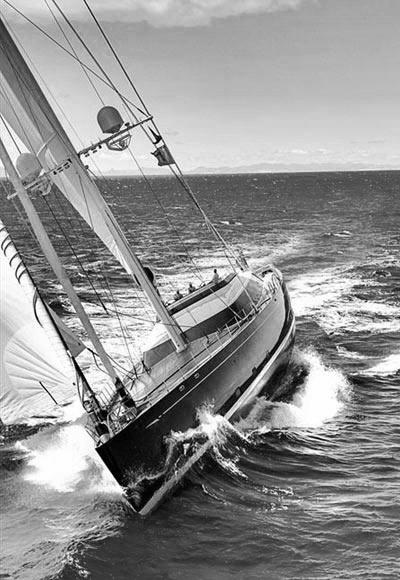 单击填加标题

单击填加文字内容
标题
所有文字都可以修改  点击修改
点击输入标题
所有文字都可以随意更改成您的文字内容 鼠标点击修改的地方

所有文字都可以随意更改成您的文字内容 鼠标点击修改的地方
点击输入标题
点击输入标题
所有文字都可以随意更改成您的文字内容
所有文字都可以随意更改成您的文字内容
点击输入标题
点击输入标题
所有文字都可以随意更改成您的文字内容
所有文字都可以随意更改成您的文字内容
点击输入标题
点击输入标题
所有文字都可以随意更改成您的文字内容
所有文字都可以随意更改成您的文字内容
标题
所有文字都可以修改  点击修改
点击输入标题
点击输入标题
点击输入标题
所有文字都可以随意更改成您的文字内容

所有文字都可以随意更改成您的文字内容

所有文字都可以随意更改成您的文字内容

所有文字都可以随意更改成您的文字内容
所有文字都可以随意更改成您的文字内容

所有文字都可以随意更改成您的文字内容

所有文字都可以随意更改成您的文字内容

所有文字都可以随意更改成您的文字内容
所有文字都可以随意更改成您的文字内容

所有文字都可以随意更改成您的文字内容

所有文字都可以随意更改成您的文字内容

所有文字都可以随意更改成您的文字内容
所有文字都可以随意更改成您的文字内容                      所有文字都可以随意更改成您的文字内容                      所有文字都可以随意更改成您的文字内容
标题
所有文字都可以修改  点击修改
请在这里输入内容

请在这里输入内容
请在这里输入内容

请在这里输入内容
请在这里输入内容

请在这里输入内容
请在这里输入内容

请在这里输入内容
标题
所有文字都可以修改  点击修改
点击添加文本    
点击添加文本
点击添加文本    
点击添加文本
点击添加文本    
点击添加文本
点击添加文本    
点击添加文本
点击添加文本    
点击添加文本
点击添加文本    
点击添加文本
点击添加文本    
点击添加文本
点击添加文本    
点击添加文本
标题
所有文字都可以修改  点击修改
点击输入标题
点击输入标题
所有文字都可以随意更改成您的文字内容
所有文字都可以随意更改成您的文字内容
点击输入标题
点击输入标题
点击输入标题
所有文字都可以随意更改成您的文字内容
所有文字都可以随意更改成您的文字内容
所有文字都可以随意更改成您的文字内容
01
02
03
点击输入标题
点击输入标题
点击输入标题
所有文字都可以随意更改成您的文字内容
所有文字都可以随意更改成您的文字内容
所有文字都可以随意更改成您的文字内容
标题
所有文字都可以修改  点击修改
内容文字
内容文字
内容文字
30
90
60
$
$
$
内容文字
内容文字
内容文字
内容文字
内容文字
内容文字
内容文字
内容文字
内容文字
内容文字
内容文字
内容文字
内容文字
内容文字
内容文字
内容文字
内容文字
内容文字
标题
所有文字都可以修改  点击修改
1
2
3
4
2014
2015
2016
2017
请在这里输入内容

请在这里输入内容
请在这里输入内容

请在这里输入内容
请在这里输入内容

请在这里输入内容
请在这里输入内容

请在这里输入内容
标题
所有文字都可以修改  点击修改
请在这里输入内容     
请在这里输入内容
请在这里输入内容     
请在这里输入内容
请在这里输入内容     
请在这里输入内容
45%
50%
100%
90%
65%
请在这里输入内容     
请在这里输入内容
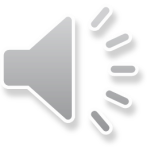 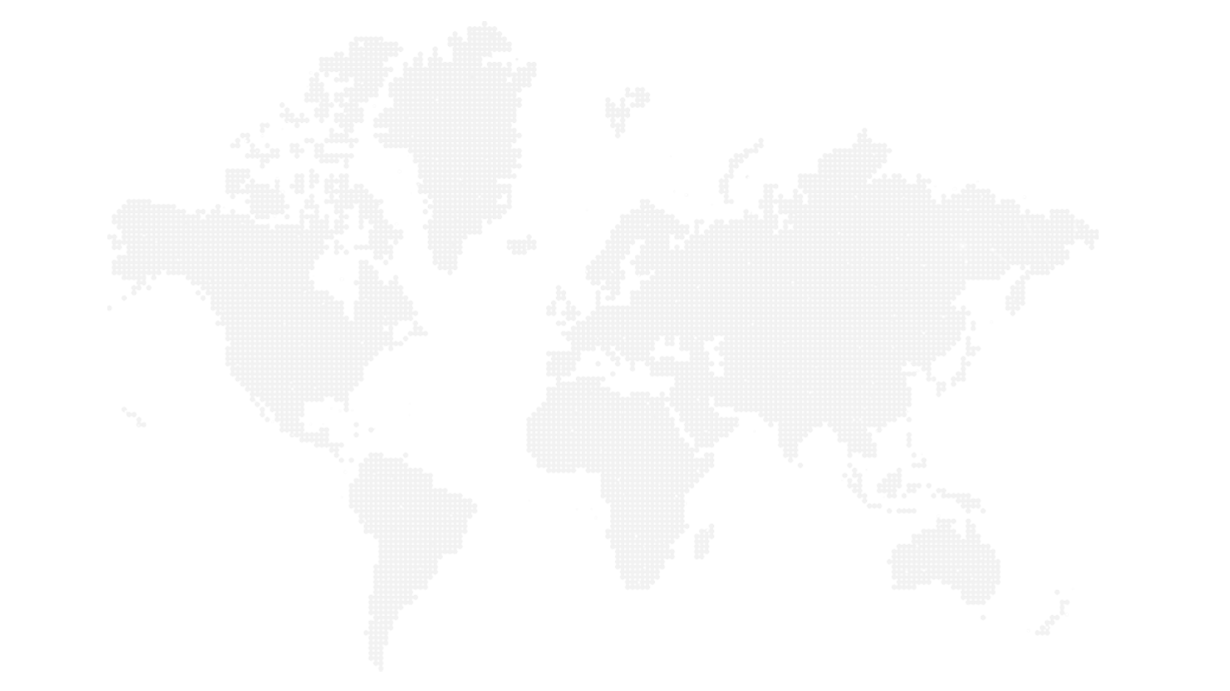 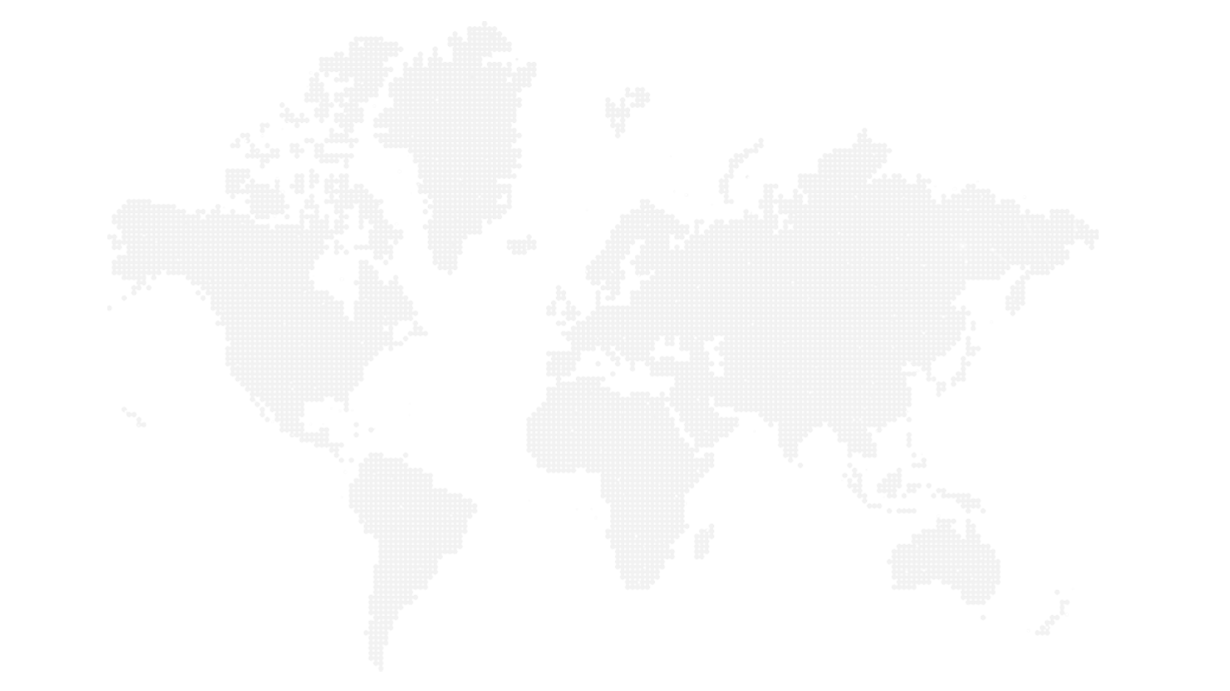 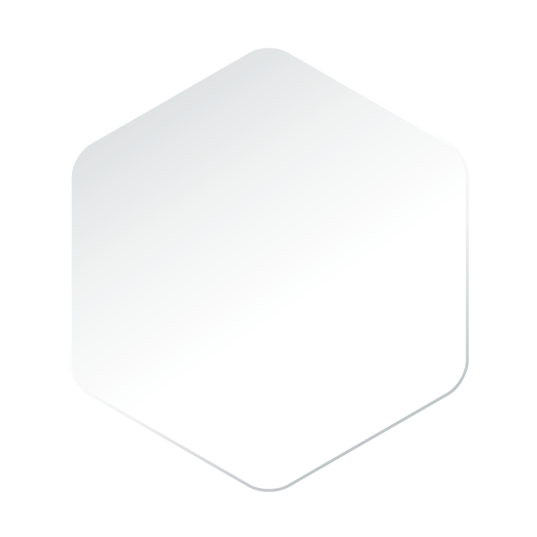 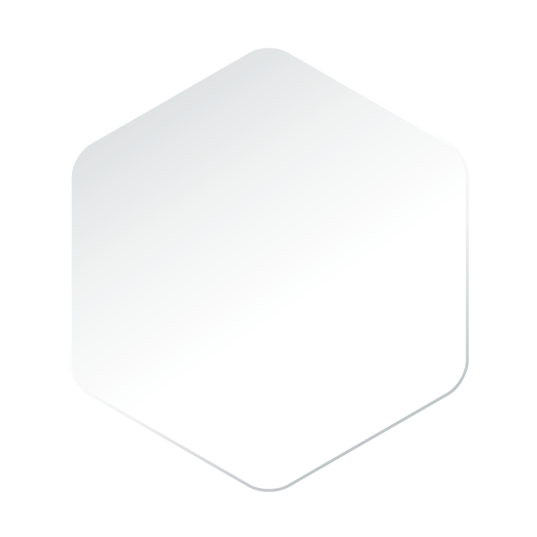 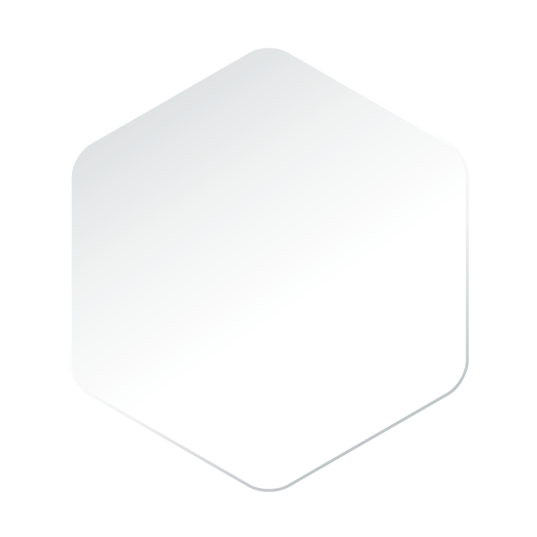 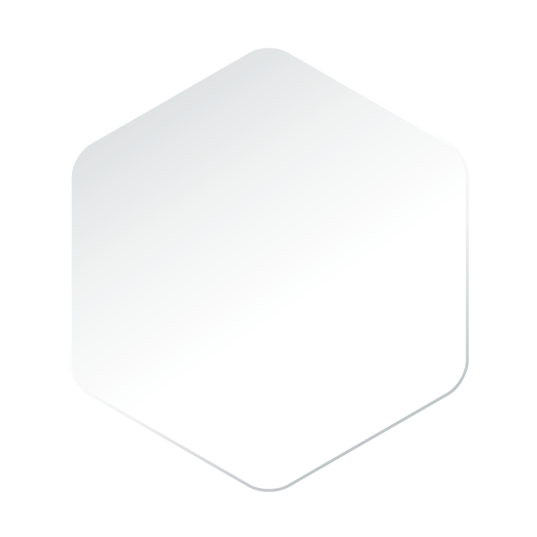 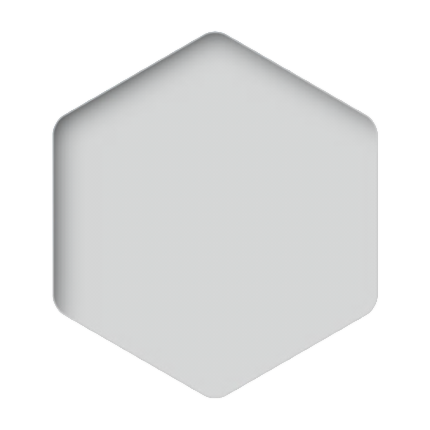 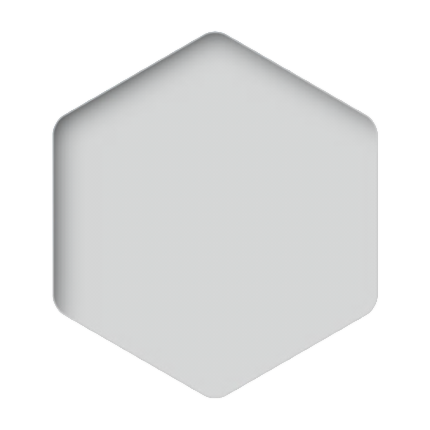 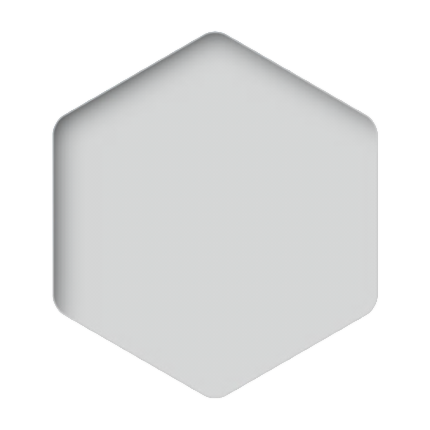 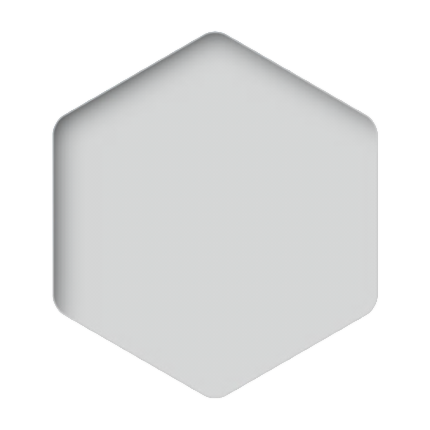 项
目
申
报
感谢您的观看
丨动态PPT丨框架完整丨精美大气丨可以编辑丨
Chinadaily.com.cn is the largest English portal in China, providing news, business information, BBS, learning materials. The Website has channels as China,